В настоящее время необходимо изменить характер обучения в сторону  такой направленности учебного процесса,  которая означает приобщение молодёжи ко всем благам  культурного наследия человечества, включая науку, технику, общую культуру, социальные и общественные ценности.
Очень важны новые подходы к методике преподавания швейной технологии. Важнейшим элементом данных изменений является создание логически построенной системы,  изучающей швейные технологии.
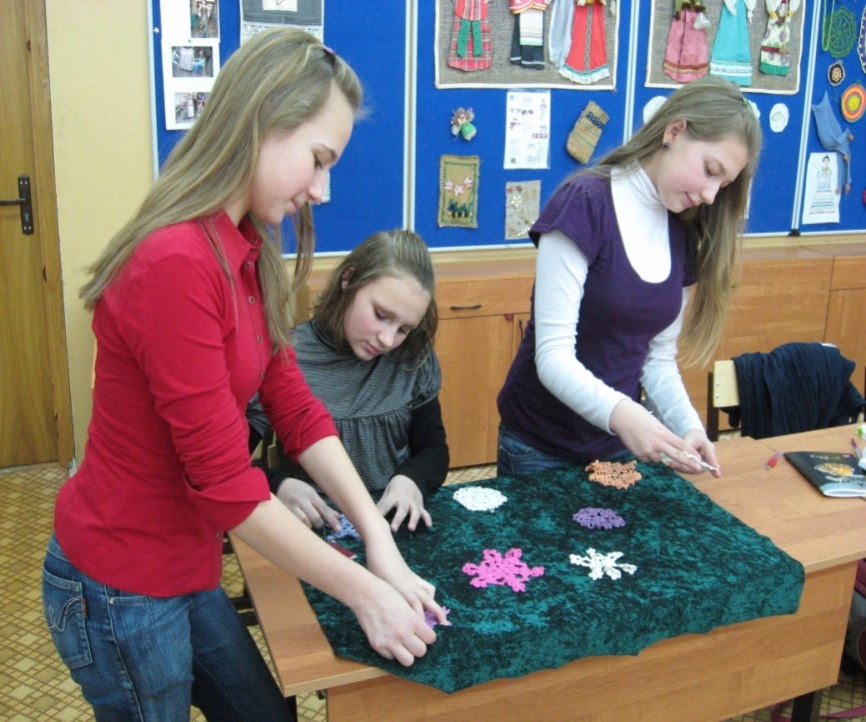 -  уроки швейного мастерства представлены в виде творческих заданий, проводимых по разработанной  системе
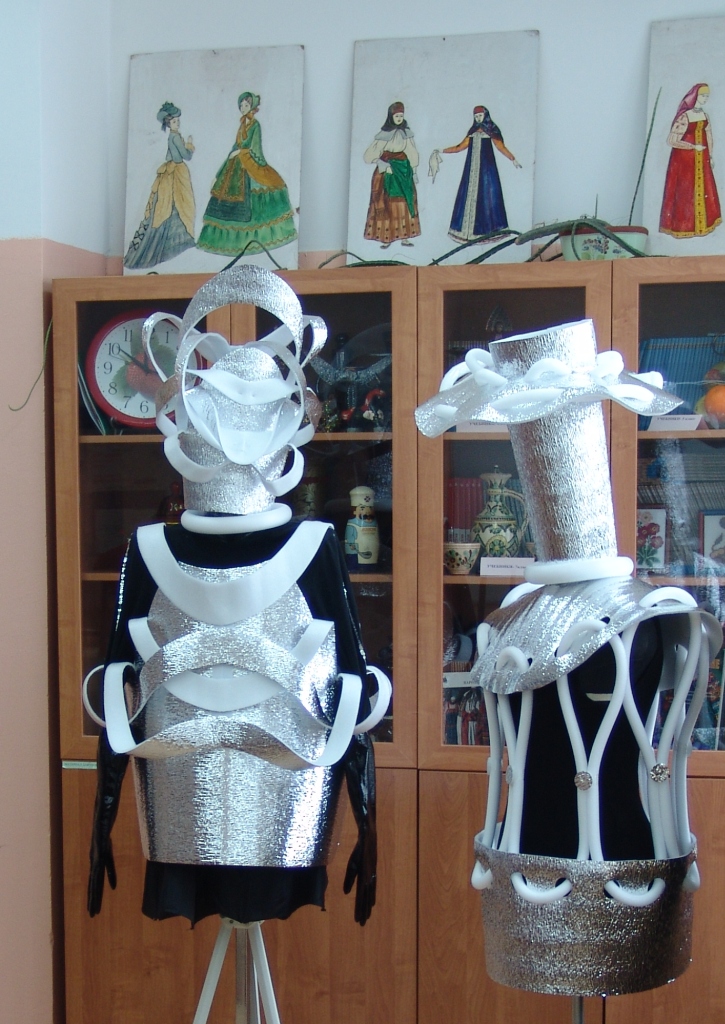 Инновационной составляющей в технологическом образовании учащихся является активное внедрение  личностно-ориентированных  технологий, которые основывается на  формировании творческого мышления личности.
Инновационной  технологией в работе являются Творческие проекты.
Студия экстремального дизайна
Творческие проекты
Творческие уроки представляют собой микропроект, который может лечь в основу проекта выполняемого каждым учащимся
Примером данной связи является выполнение творческого проекта
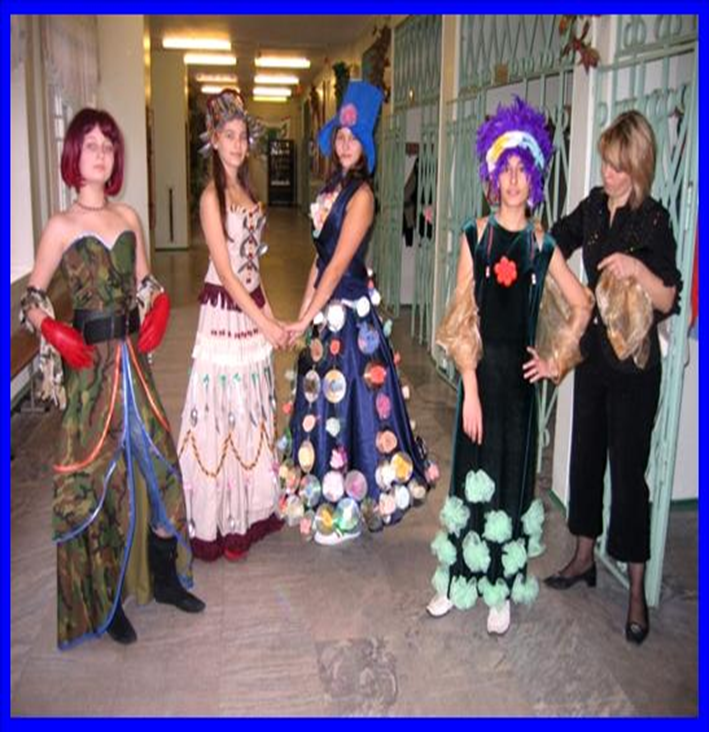 При освоении швейной технологии  каждый этап проекта может рассматриваться как творческое задание, а совокупность всех этапов представляет логическую систему этих творческих заданий.
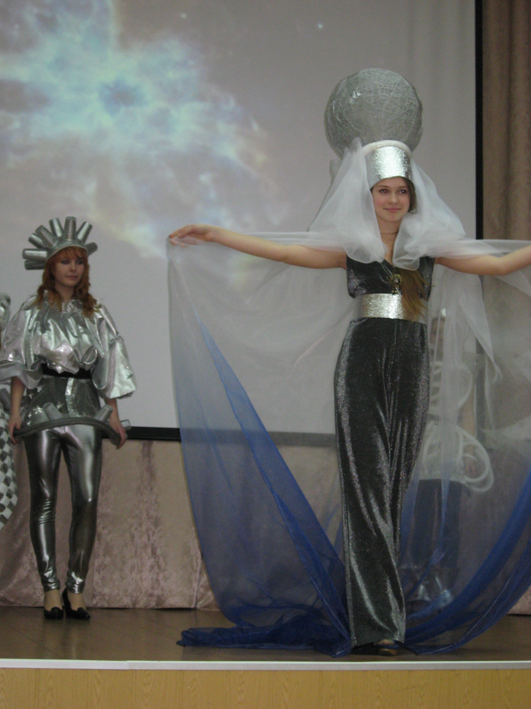 Выполнение творческих проектов - это один из эффективных способов формирования творческого  мышления учащихся,  трудового воспитания и политехнического и технологического образования.
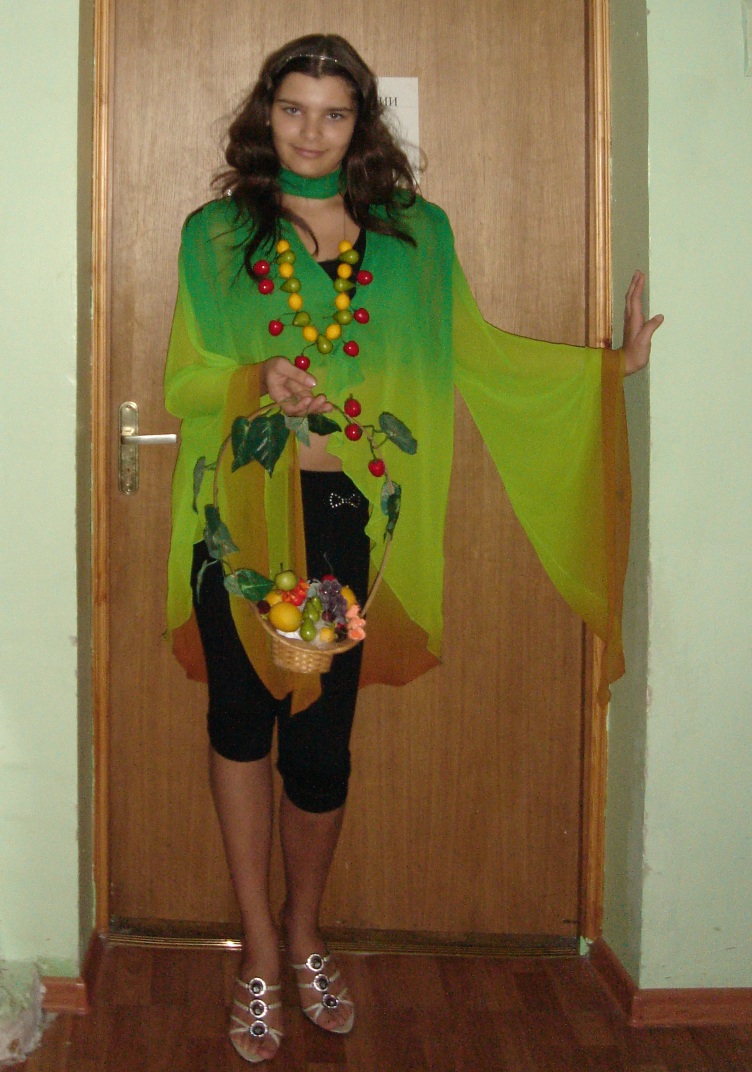 Проект – это  система творческих заданий связанных одной целью и осуществляемых по этапам.
Результаты исследования отражены в диаграммах
Творчество: самый забавный труд и самая трудная забава.